CMSC201 Computer Science I for MajorsLecture 13 – Program Design
Last Class We Covered
Two-dimensional lists
Lists and functions
Mutability
#TBT
Syntax/Logic Errors
2
Any Questions from Last Time?
3
Today’s Objectives
To learn about modularity and its benefits

To see an example of breaking a large program into smaller pieces
Top Down Design
To introduce two methods of implementation
Top Down and Bottom Up
4
Modularity
5
Modularity
A program being modular means that it is:
Made up of individual pieces (modules)
That can be changed or replaced
Without affecting the rest of the system

So if we replace or change one function, the rest should still work, even after the change
6
Modularity
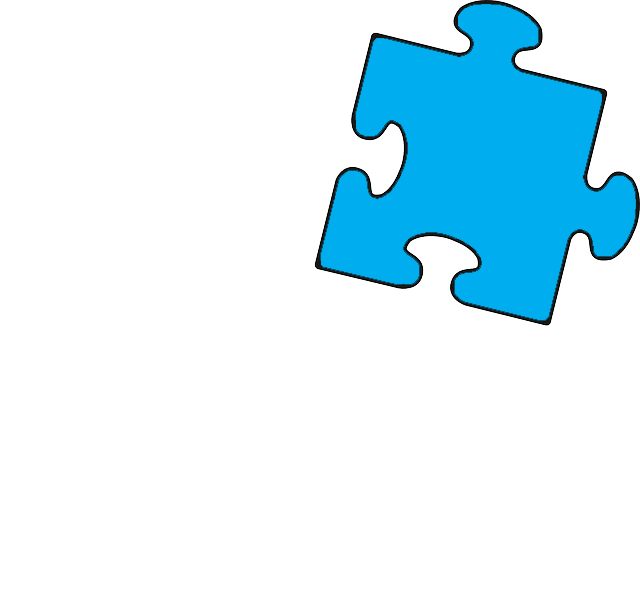 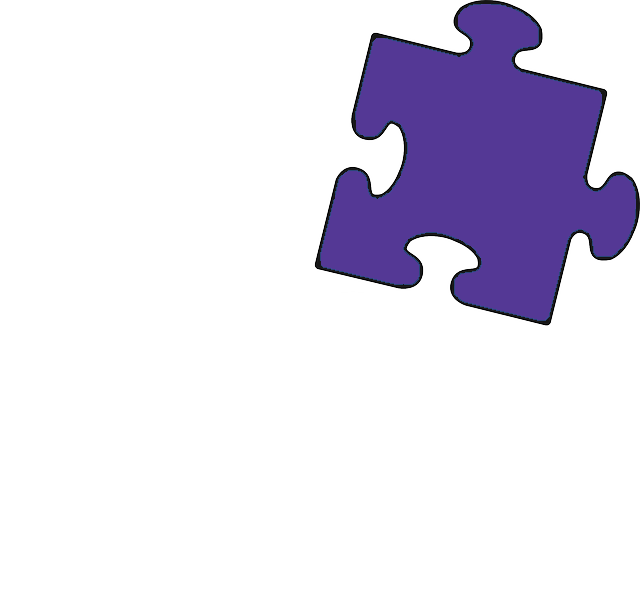 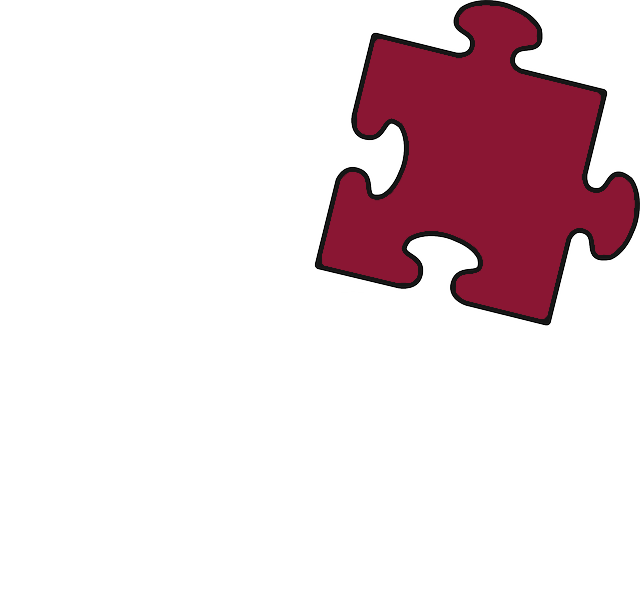 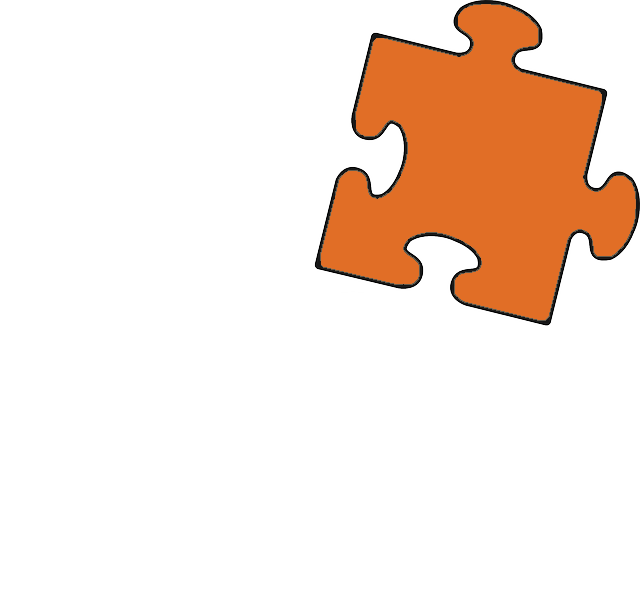 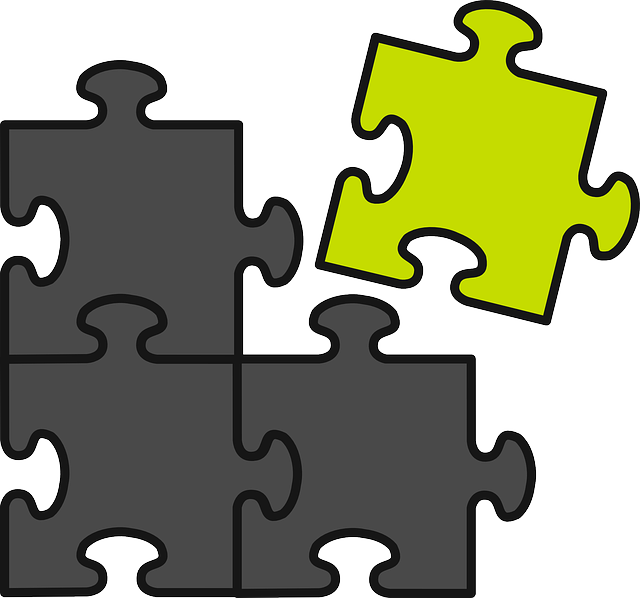 With modularity, you can reuse and repurpose your code

What are some pieces of code you’ve had to write multiple times?
Getting input between some min and max
Using a sentinel loop to create a list
What else?
7
Functions and Program Structure
So far, functions have been used as a mechanism for reducing code duplication
Another reason to use functions is to make your programs more modular

As the algorithms you design get increasingly complex, it gets more and more difficult to make sense out of the programs
8
Functions and Program Structure
One option to handle this complexity is to break it down into smaller pieces

Each piece makes sense on its own
You can then combine them together to form the complete program
Helper Functions
These are functions that assist other functions, or that provide basic functionality

They are often called from functions other than main()
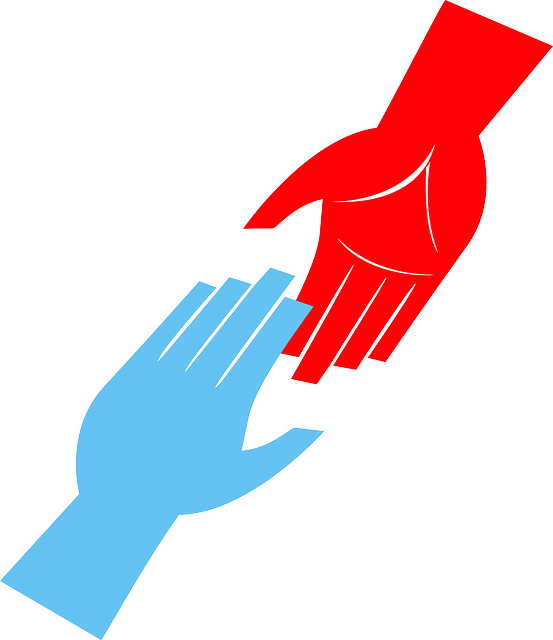 10
Planning getValidInt()
What about a helper function that is called any time we need a number within some range?
Grades: 0 – 100
Menu options: 1 – whatever the last option is

What should it take in?  What should it output?
Input: the minimum and maximum
Output: the selected valid number
11
Creating getValidInt()
Here is one possible way to implement it:

def getValidInt(minn, maxx):
    message = "Enter a number between " + str(minn) + \
        " and " + str(maxx) + " (inclusive): "

    newInt = int(input(message))
    while newInt < minn or newInt > maxx:
        print("That number is not allowed.  Try again!")
        newInt = int(input(message))

    return newInt
12
Using getValidInt()
Now that the function is written, we can use it
To get a valid grade
grade = getValidInt(0, MAX_GRADE)
To get a menu choice
printMenu()
choice = getValidInt(MENU_MIN, MENU_MAX)
To get a valid index of a list
index = getValidInt(0, len(myList)-1 )
13
Complex Problems
If we only take a problem in one piece, it may seem too complicated to even begin to solve
Create a program that lets two users play a game of checkers
Search for and present user-requested information from a database of music
Creating a video game from scratch
14
Top Down Design
15
Top Down Design
Computer programmers often use a divide and conquer approach to problem solving: 
Break the problem into parts
Solve each part individually
Assemble into the larger solution

One example of this technique is known as top down design
16
Top Down Design
Breaking the problem down into pieces makes it more manageable to solve

Top-down design is a process in which:
A big problem is broken down into small sub-problems
Which can themselves be broken down into even smaller sub-problems
And so on and so forth…
17
Top Down Design: Illustration
First, start with a clear statement of the problem or concept

A single big idea
Play Checkers
18
Top Down Design: Illustration
Next, break it down into several parts
Play Checkers
Checking for win
Set up board
Making a move
19
Top Down Design: Illustration
Next, break it down into several parts
If any of those parts can be further broken down, then the process continues…
Play Checkers
Checking for win
Set up board
Making a move
Switch players
Get user move
Move piece
Count pieces
20
Top Down Design: Illustration
And so on…
Play Checkers
Checking for win
Set up board
Making a move
Switch players
Get user move
Move piece
Get valid indexes
Count pieces
Check movevalidity
21
Top Down Design: Illustration
Your final design might look like this chart, which shows the overall structure of the smaller pieces that together make up the “big idea” of the program
Play Checkers
Checking for win
Set up board
Making a move
Switch players
Get user move
Move piece
Get valid indexes
Count pieces
Check movevalidity
22
Top Down Design: Illustration
This is like an upside-down “tree,” where each of the nodes represents a single process (or a function)
Play Checkers
Checking for win
Set up board
Making a move
Switch players
Get user move
Move piece
Get valid indexes
Count pieces
Check movevalidity
23
Top Down Design: Illustration
The bottom nodes are “leaves” that represent pieces that need to be developed
They are then recombined to create the solution to the original problem
Play Checkers
Checking for win
Set up board
Making a move
Switch players
Get user move
Move piece
Get valid indexes
Count pieces
Check movevalidity
24
Top Down Design
We’ve created a simplified design that’s easy to follow

Still missing a couple pieces, but it’s a start!
There’s also no plan included for main() in this design
Play Checkers
Checking for win
Set up board
Making a move
Switch players
Get user move
Move piece
Get valid indexes
Count pieces
Check movevalidity
25
Analogy: Essay Outline
Think of it as an outline for a essay you’re writing for a class assignment

You don’t just start writing things down!
You come up with a plan of the important points you’ll cover, and in what order
This helps you to formulate your thoughts as well
26
Implementing a Design in Code
27
Bottom Up Implementation
Develop each of the modules separately
Test that each one works as expected
Then combine into their larger parts
Continue until the program is complete
Play Checkers
Checking for win
Set up board
Making a move
Switch players
Get user move
Move piece
Get valid indexes
Count pieces
Check movevalidity
28
Bottom Up Implementation
To test your functions, you will probably use main() as a (temporary) test bed
You can even call it testMain() if you want

Call each function with different test inputs
How does the board setup work if it’s 1x1?
Does the if/else work when switching players?
Ensure that functions “play nicely” together
29
Top Down Implementation
Sort of the “opposite” of bottom up
Create “dummy” functions that fulfill the requirements, but don’t perform their job
For example, a function that is supposed to get the user move; it takes in the board, but simply returns that they want to move to 0, 0
Write up a “functional” main() that calls these dummy functions
Helps to pinpoint other functions you may need
30
Which To Choose?
Top down?  Or bottom up?

It’s up to you!
As you do more programming, you will develop your own preference and style

For now, just use something – don’t code up everything at once without testing anything!
31
Daily emacs Shortcut
CTRL+V
Moves the screen down one “page”

M + V
Moves the screen up one “page”
32
Announcements
Project 1 is out on Blackboard now
Design is due by Friday (Oct 20th) at 8:59:59 PM

Lab 7 is online and available on the website
Midterm is in class, next time we meet
Out-of-class reviews held Monday and Tuesday
Metacognition “quiz” available on Blackboard
You need to submit it for it to count!
Closes Tuesday night at 10 PM
33
Exam Rules
The midterm is closed everything:
No books
No notes
No cheat sheets
No laptops
No calculators
No phones
34
Exam Rules
Place your bag under your desk/chair
NOT on the seat next to you
You may have on your desk:
Pencils, erasers
You must use a pencil, not a pen
Water bottle
UMBC ID
You must bring your UMBC ID with you to the exam!  We won’t accept your test without it.
35
Exam Rules
Your TA or instructor may ask you to move at any time during the test
This doesn’t mean we think you’re cheating

That being said, DO NOT CHEAT!!!
Cheating will be dealt with severely and immediately
If a TA or instructor sees you looking at another student’s paper they may take your test from you
36
Exam Seating
Space allowing, you will sit every other seat, so that you are not next to another student

Your instructor may have specific instructions for their lecture hall seating arrangements
37
Exam Advice
Write down your name, sign the Academic Integrity agreement, and circle your section
Make sure your name is legible

Flip through the exam and get a feel for the length of it and the types of questions
The programming problems are the last questions on the exam – don’t leave them until the last minute!
38
Exam Advice
Most questions have partial credit
You should at least attempt every problem
If you don’t know how to do one part of the problem, skip it and do the rest
You can use comments instead of code(like “# get user input”)if you know what you want a piece of code to do but not how to do it
39
Exam Advice
After you are done coding the programming problems, try “running” your program with some input and making sure it works the way you think it does

If a problem is unclear or you think there is an error on the exam, raise your hand
40
Image Sources
Puzzle pieces (adapted from):
https://pixabay.com/p-308908/
Helping hands:
https://pixabay.com/p-40805/
Checkers:
https://en.wikipedia.org/wiki/File:The_Childrens_Museum_of_Indianapolis_-_Checkers.jpg
41